Художники - иллюстраторы
7 класс изо
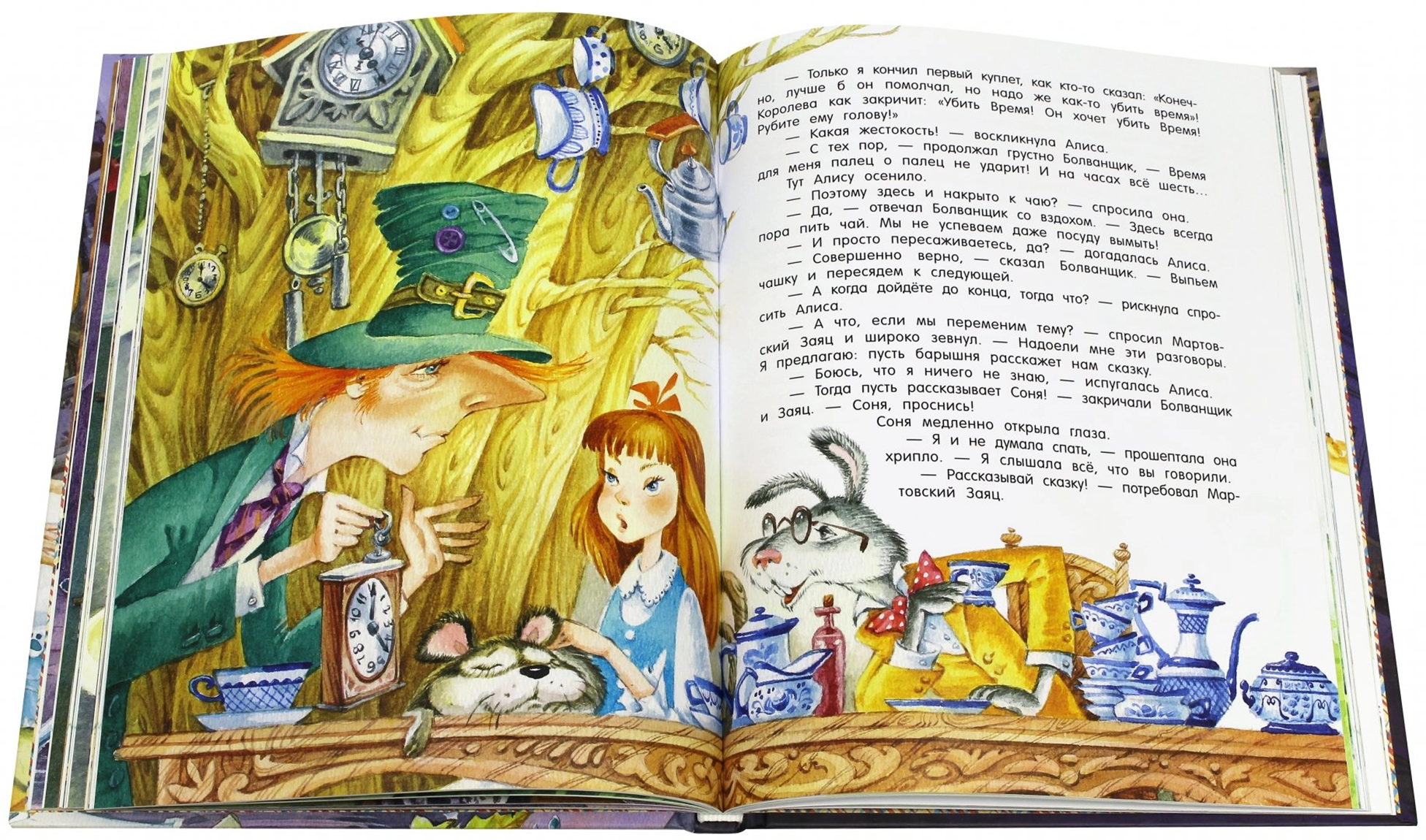 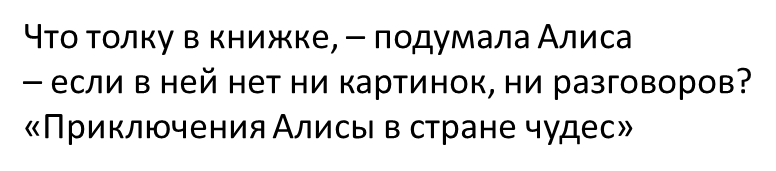 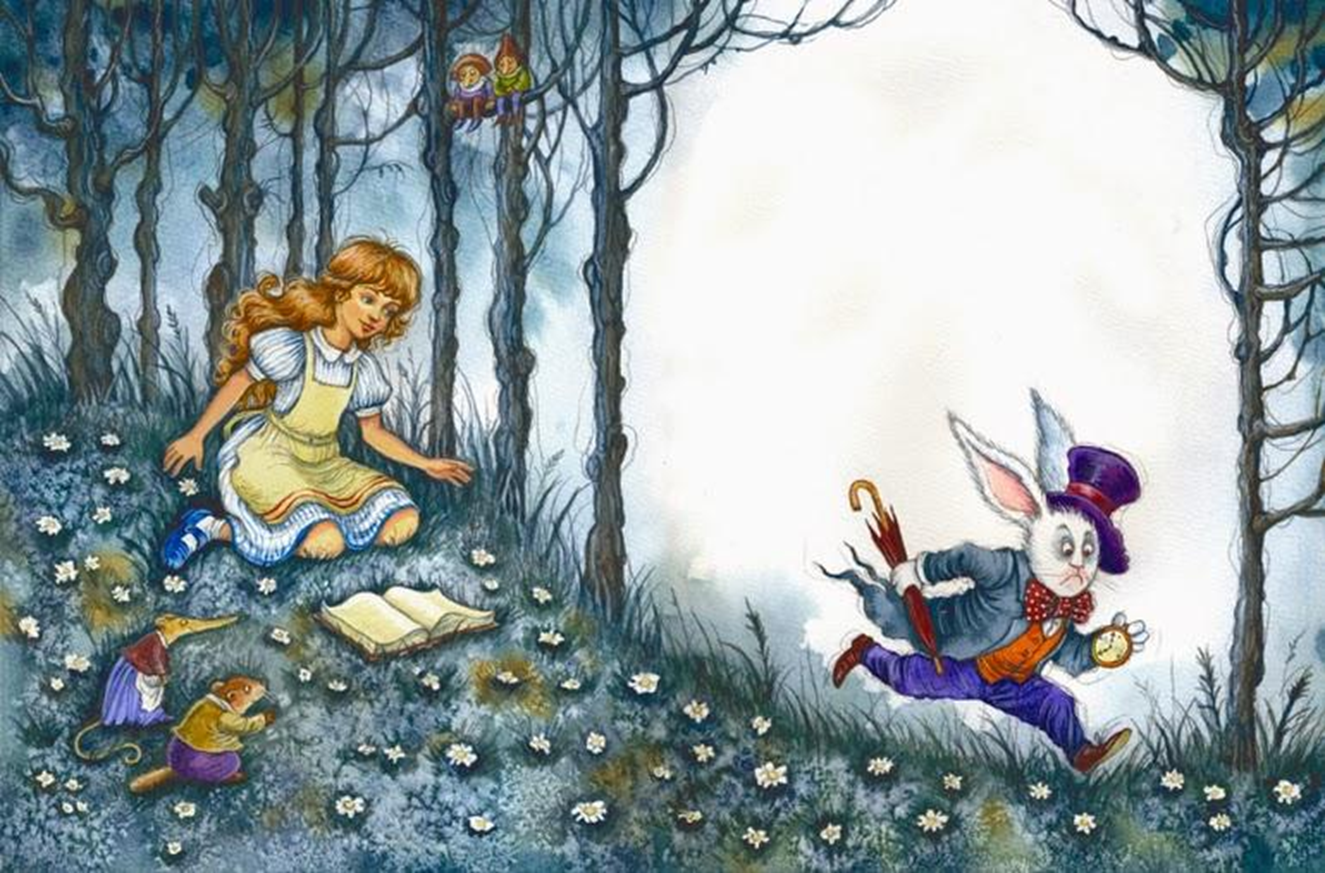 1925 год - рождение детской иллюстрации
В этом году был создан отдел детской литературы в Ленинградском государственном издательстве (ГИЗе). 
До этого книги  с иллюстрациями специально для детей не издавались.
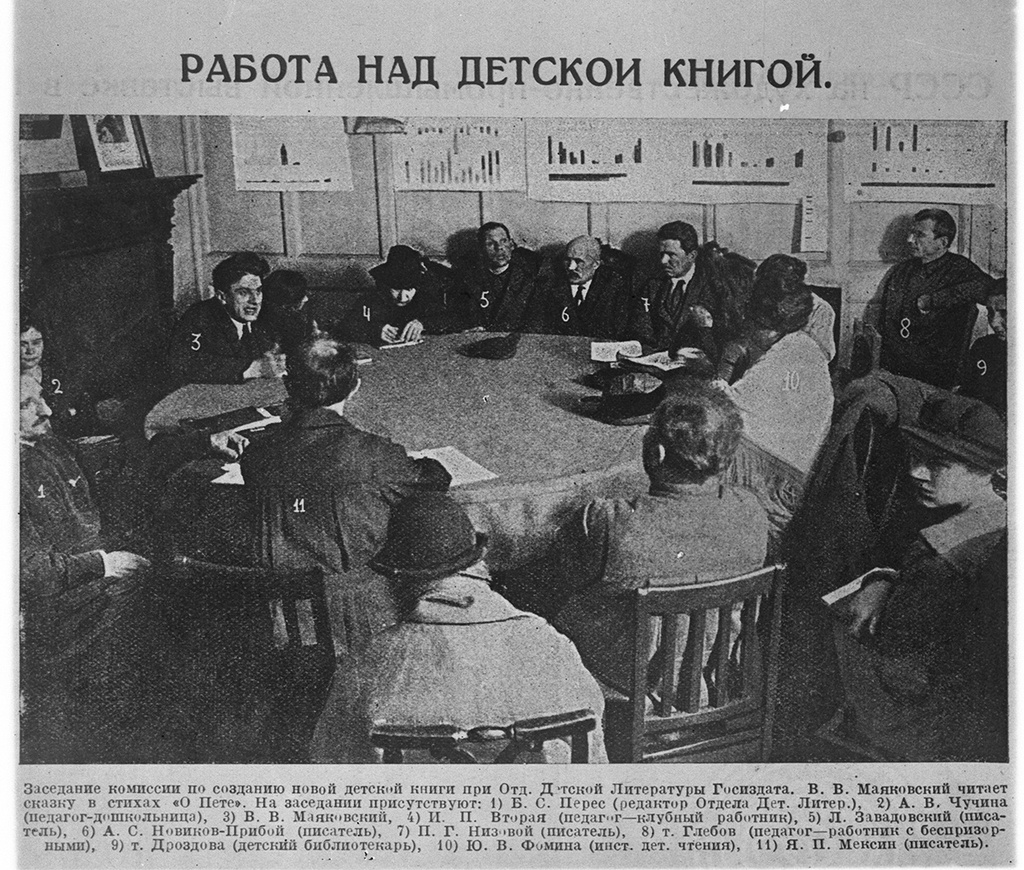 Владимир Григорьевич Сутеев (1903-1993, Москва)
Его добрые, веселые картинки похожи на кадры из мультфильма. 
Так, например, далеко не все родители, считают произведения Корнея Чуковского необходимой классикой, и большая часть из них не считает его произведения талантливыми. 
Но сказки Чуковского, проиллюстрированные Владимиром Сутеевым, хочется держать в руках и читать детям.
.
Иллюстрации Владимира Сутеева
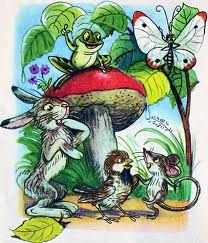 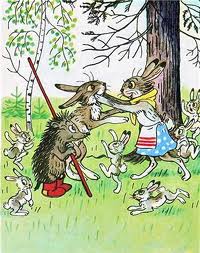 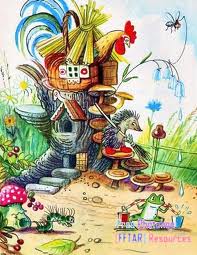 Борис Александрович Дехтерёв (1908-1993, Калуга, Москва)
Дехтерёв проиллюстрировал детские сказки Александра Сергеевича Пушкина, Василия Жуковского, Шарля Перро, Ганса Христиана Андерсена. А также произведения других русских писателей и мировых классиков, например, Михаила Лермонтова, Ивана Тургенева, Уильяма Шекспира.
Иллюстрации Бориса Дехтерева
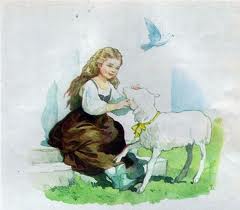 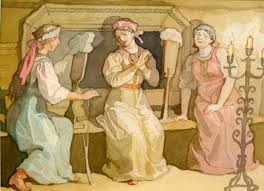 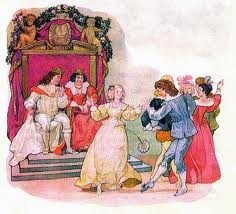 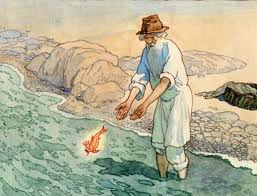 Николай Александрович Устинов (1937г.р., Москва)
Николай Устинов – народный художник, иллюстратор. 
Самыми любимыми для детей остаются иллюстрации Устинова к русским народным сказкам: Три медведя, Маша и медведь, Лисичка сестричка, Царевна-лягушка, Гуси-лебеди и многим другим.
Иллюстрации Николая Устинова
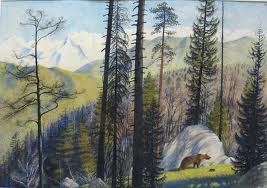 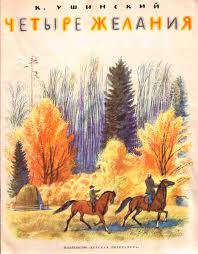 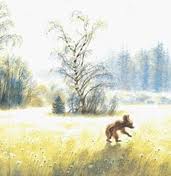 Юрий Алексеевич Васнецов (1900-1973, Вятка, Ленинград)
Его картинки к фольклорным песенкам, потешкам и прибауткам нравятся всем малышам (Ладушки, Радуга-дуга). Он иллюстрировал народные сказки, сказки Льва Толстого, Петра Ершова, Самуила Маршака, Виталия Бианки и других классиков русской литературы.
Иллюстрации Юрия Васнецова
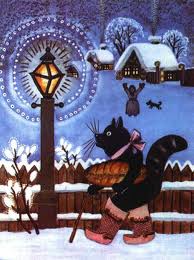 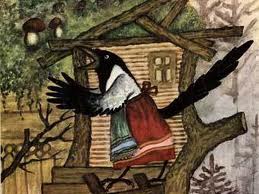 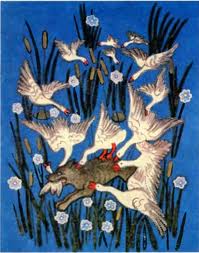 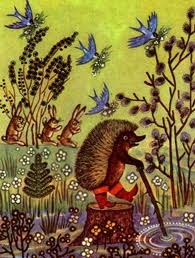 Леонид Викторович Владимирский (1920 г.р., Москва)
Самый популярный иллюстратор книг про Буратино А. Н. Толстого и про Изумрудный город А. М. Волкова.
Именно иллюстрации Владимирского многие признают классическими для произведений Волкова. Ну а Буратино в том виде, в котором его знает и любит уже несколько поколений детей, бесспорно его заслуга.
Иллюстрации Леонида Владимирского
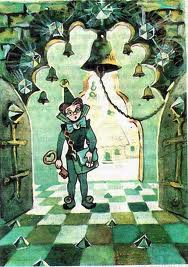 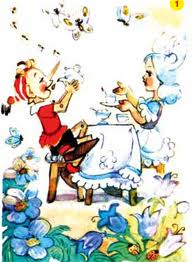 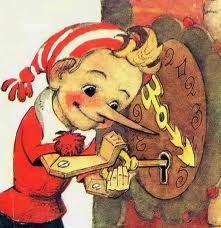 Виктор Александрович Чижиков (1935 г.р., Москва)
Автор образа медвежонка Мишки, талисмана летних Олимпийских игр 1980 года в Москве. 
Иллюстратор журнала «Крокодил», «Весёлые картинки», «Мурзилка», много лет рисовал для журнала «Вокруг света».
 Чижиков проиллюстрировал произведения Сергея Михалкова, Николая Носова , Ирины Токмаковой (, Александра Волкова , , стихи Андрея Усачева, Корнея Чуковского и Агнии Барто и другие книги.
Иллюстрации Виктора Чижикова
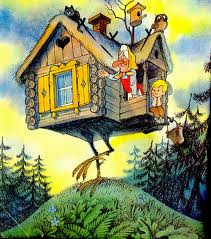 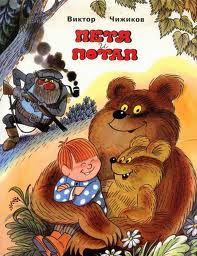 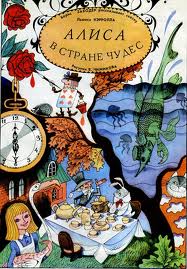 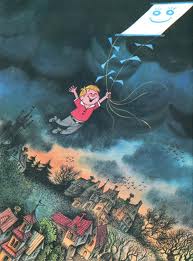 Николай Эрнестович Радлов (1889-1942, Санкт-Петербург)
Иллюстратор детских книг: Агнии Барто, Самуила Маршака, Сергея Михалкова, Александра Волкова. Радлов с большой охотой рисовал для малышей. Самая его известная книга – комиксы для малышей «Рассказы в картинках».
Иллюстрации Николая Радлова
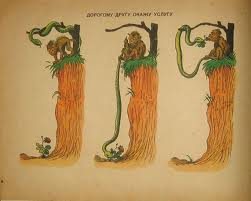 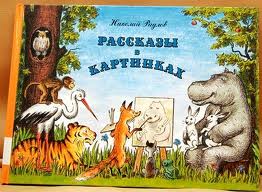 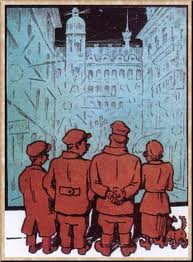 Алексей Михайлович Лаптев (1905-1965, Москва)
Иллюстрировал «Приключения Незнайки и его друзей» Николая Носова, «Басни» Ивана Крылова, журнал «Веселые картинки». Книга с его стихами и картинками «Пик, пак, пок» очень любима уже ни у одного поколения детей и родителей (Брифф, жадный мишка, жеребята Черныш и Рыжик, пятьдесят зайчат и другие)
Иллюстрации Алексея Лаптева
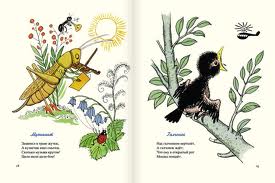 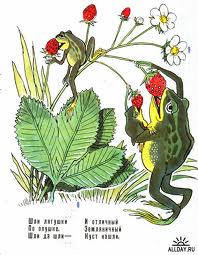 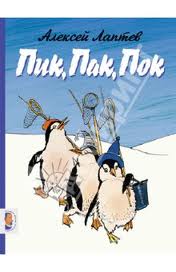 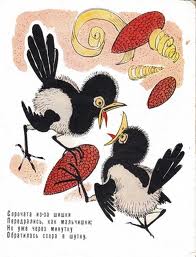 Иван Яковлевич Билибин (1876-1942, Ленинград)
Проиллюстрировал большое количество сказок, в том числе Александра Сергеевича Пушкина.
 Стиль Билибина стал популярен и ему стали подражать.
Сказки, былины, образы древней Руси для многих уже давно неразрывно связаны с иллюстрациями Билибина.
Иллюстрации Ивана Билибина
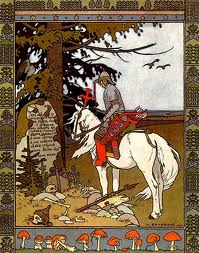 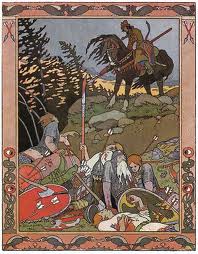 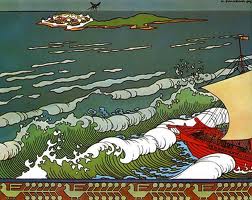 Владимир Михайлович Конашевич (1888-1963)
Основные работы Владимира Конашевича: 
- иллюстрация сказок и песен разных народов, причем некоторые были иллюстрированы несколько раз;
- сказки Г.Х. Андерсена, Братьев Гримм и Шарля Перро;
- «Старик-годовик» В. И. Даля;
- произведения Корнея Чуковского и Самуила Маршака.
Последней работой художника было иллюстрирование всех сказок А. С. Пушкина.
Иллюстрации Владимира Конашевича
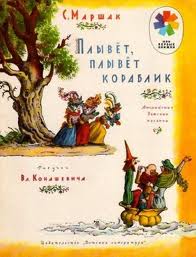 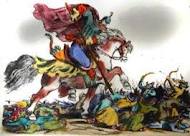 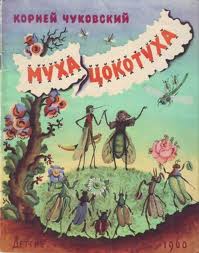 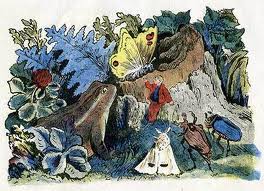 Анатолий Михайлович Савченко (1924-2011, Новочеркасск, Москва)
Самые известные  работы с его непосредственным участием: Мойдодыр, приключения Мурзилки, Петя и Красная шапочка, Вовка в Тридевятом царстве, Щелкунчик, Муха-Цокотуха, попугай Кеша и другие.
            Дети знакомы с иллюстрациями Савченко по книгам: «Хрюшка обижается» Владимира Орлова, «Домовенок Кузя» Татьяны Александровой, «Сказки для самых маленьких» Геннадия Цыферова.
Иллюстрации Анатолия Савченко
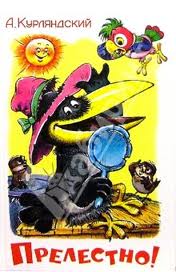 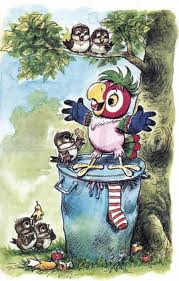 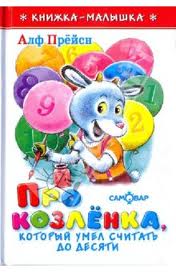 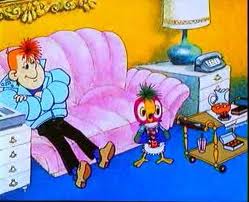 Олег Владимирович Васильев (1931 г.р., Москва).
Наиболее известны иллюстрации художников к сказкам Шарля Перро и Ганса Андерсена, стихотворениям Валентина Берестова и сказкам Геннадия Цыферова.
Иллюстрации Олега Васильева
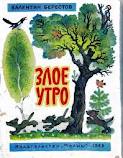 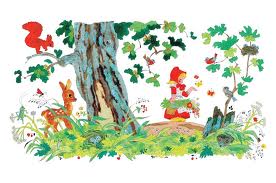 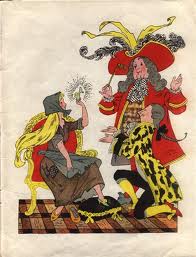 Борис Аркадьевич Диодоров (1934 г.р., Москва)
Наиболее известны его иллюстрации к сказкам:
- Ян Экхольм «Тутта Карлссон Первая и единственная, Людвиг Четырнадцатый и другие»;
- Сельма Лагерлеф «Удивительное путешествие Нильса с дикими гусями»;
- Сергей Аксаков «Аленький цветочек»;
- произведения Ганса Христиана Андерсена.
Иллюстрации Бориса Диодорова
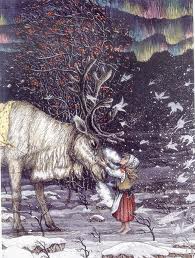 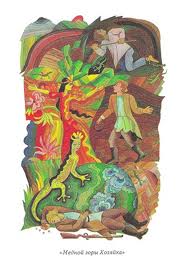 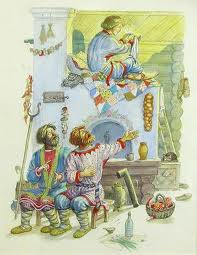 Евгений Иванович Чарушин (1901-1965, Вятка, Ленинград)
Известен иллюстрациями животных, которые он нарисовал к своим собственным рассказам: «Про Томку», «Волчишко и другие», «Никитка и его друзья» и многим другим. Иллюстрировал также других авторов: Чуковского, Пришвина, Бианки. Самая известная книга с его иллюстрациями «Детки в клетке» Самуила Яковлевича Маршака.
Иллюстрации Евгения Чарушина
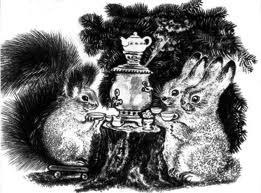 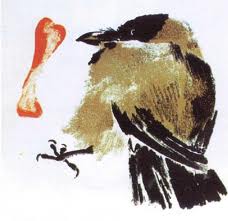 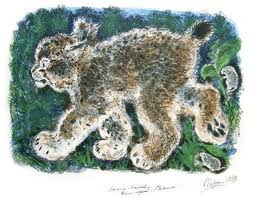 Евгений Михайлович Рачев (1906-1997, Томск)
Иллюстрировал преимущественно русские народные сказки, басни и сказки классиков русской литературы. В основном иллюстрировал произведения, в которых главные герои – животные: русские сказки про зверей, басни.
Иллюстрации Евгения Рачева
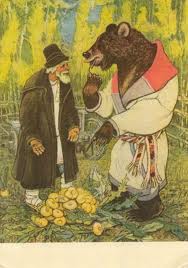 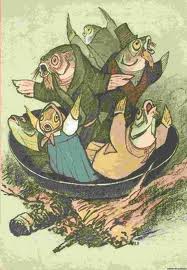 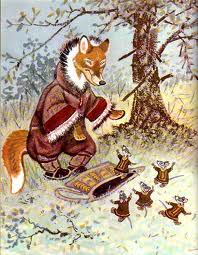 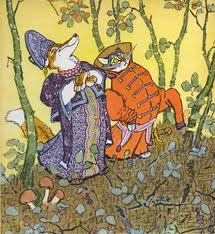 Иван Максимович Семёнов (1906-1982, Ростов-на-Дону, Москва)
Самые известные его иллюстрации: к рассказам Николая Носова о Коле и Мишке (Фантазеры, Живая шляпа и другие) и рисунки «Бобик в гостях у Барбоса».
Иллюстрации Ивана Семенова
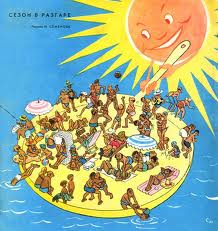 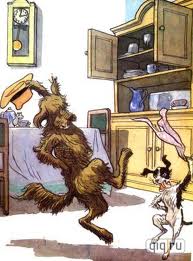 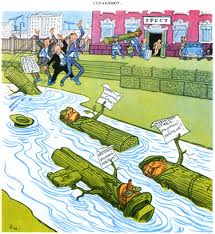 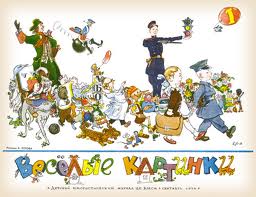 Вопросы для закрепления урока:
1.	Назовите имена детских художников – иллюстраторов.
2.	Какие художники рисуют зверей и пишут о них книги?
3.	Вспомните фамилию художника, у которого изображены звери, похожие на людей. 
Вопрос на выбор
4.а	Рисунки какого художника вам больше всего понравились? 
4.б. Какой иллюстратор вам нравится? Свой пример